The Lord’s PrayerMatthew 6:9-13
A Model Prayer
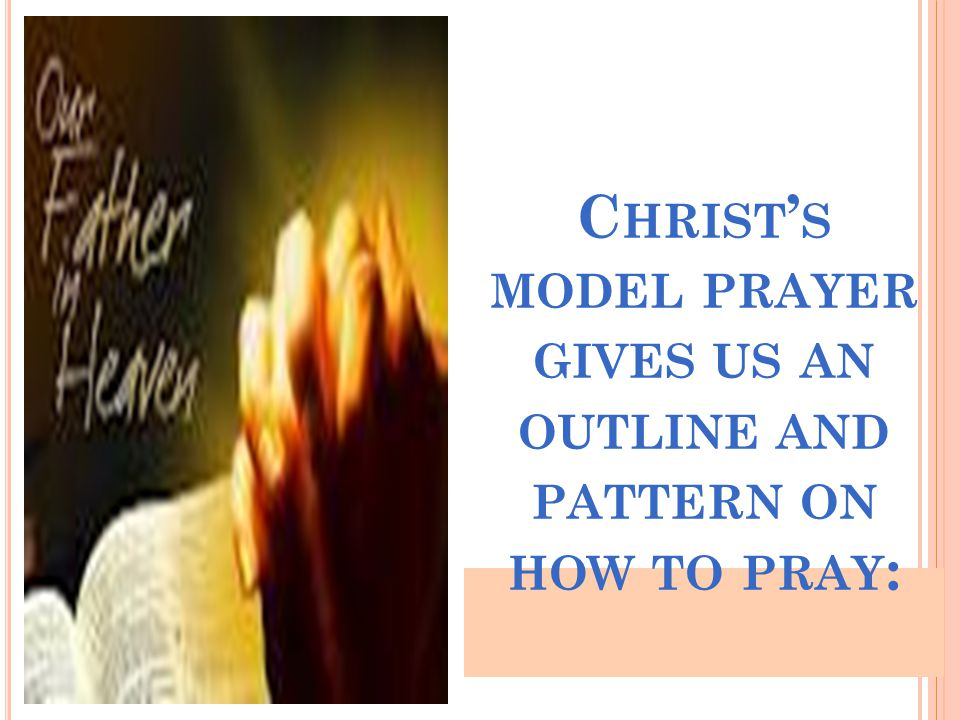 This next part of the prayer is asking for forgiveness for our mistakes
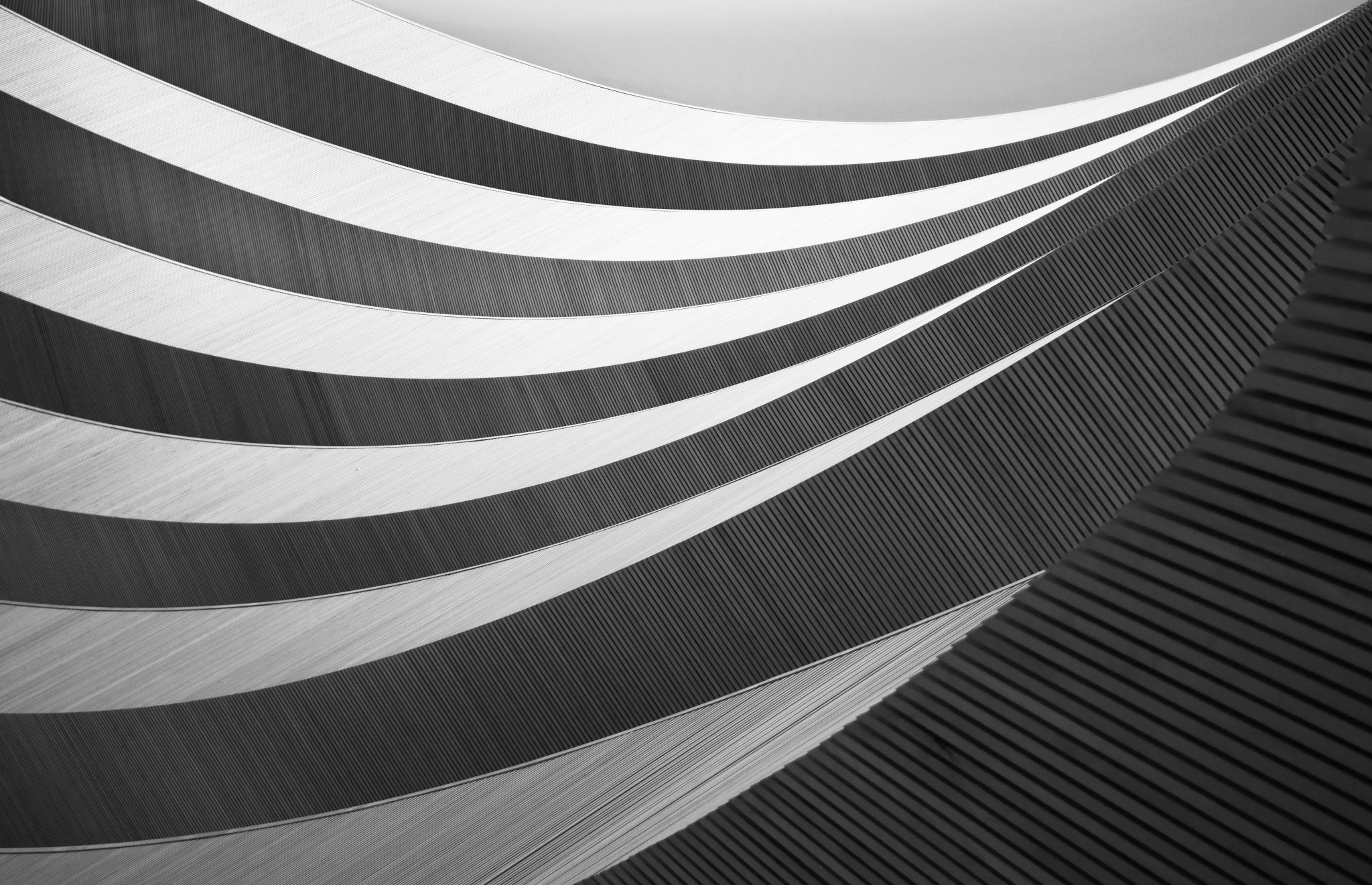 The last part of the prayer is the best part!